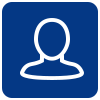 我的有色网 铜杆团队
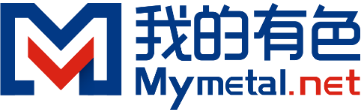 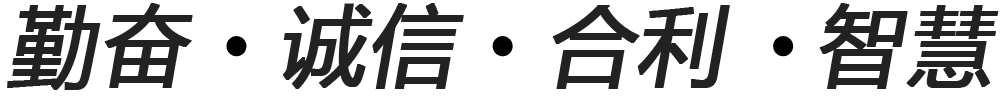 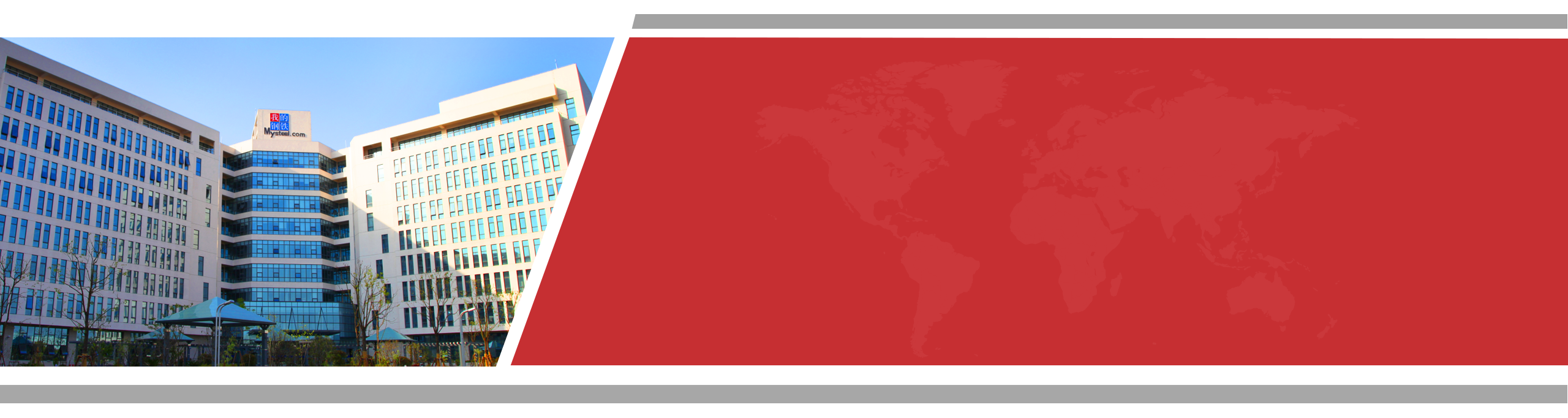 2020年第一季度铜杆市场运行状况及二季度展望
3
4
5
2
1
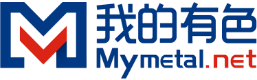 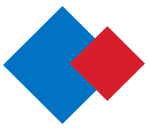 目录
国内铜杆产业概况
国内精铜制杆企业运行情况
国内废铜制杆企业运行情况
铜杆市场终端需求表现
二季度铜杆市场展望
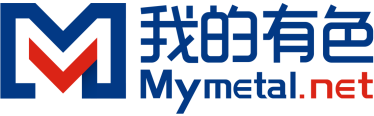 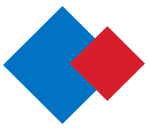 一、国内铜杆产业概况
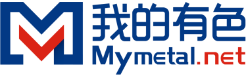 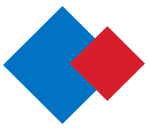 国内铜杆产业概况——产能过剩且产业集中，地区竞争压力明显！
现在国内的铜杆设备以进口设备和国产设备两类；

进口设备主要是美国南线以及西马克，此外还有少部分的意大利设备。国内采用的南线设备多在年产能30-35万吨，西马克设备多在年产能15-22.5万吨。

国产的设备主要是蜀虹产线为主（竖炉），目前运行设备产能多在10-15万吨。
目前国内铜杆相对较为集中在沿海一带，尤其以华东一带为主。

其中江苏地区年产能近500万吨，年产能达到40万吨以上的企业3家。

江西、河南、河北一带主要是废铜制杆企业

据不完全统计，全国总产能已超过1700万吨，产能过剩且产业集中，造成了地区竞争压力明显！
数据来源：我的有色网
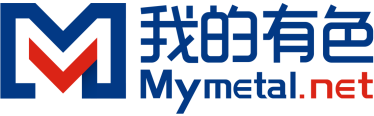 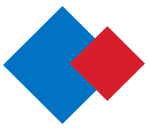 二、国内精铜制杆企业运行情况
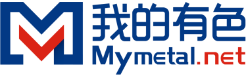 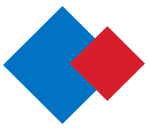 国内精铜制杆企业运行情况——原料
据海关总署数据统计：2020年1-2月中国进口精炼铜58.5万吨，同比增加5.44%。1-2月国内疫情并未对进口有明显影响。

目前海外疫情影响较为明显，3月保税区到港船只数量较少，且多数船只均面临延期问题。

未来4-5月进口铜进口受限，一些进口平水铜以及湿法铜供应减少，或将导致一些企业原料面临短缺问题，同时现货升水有走高可能，抬升地区铜杆加工费。
据我的有色网统计：2020年一季度国内精炼铜总产量合计213.12万吨；同比0.53%一季度国内疫情影响明显，但好在3月多数冶炼企业均已恢复生产，且新增产能产出较为稳定，因此同比并无明显变化。

一季度冶炼厂多受到硫酸胀库影响，但随着时间推移，这种情况已经得到了一定的缓解。目前海外疫情严峻，市场对于未来冶炼厂原料供应尚有担忧，但原料供应紧张问题预计在4月下旬才有体现。
数据来源：我的有色网、海关总署
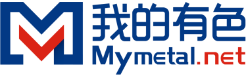 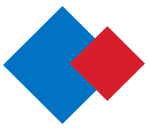 国内精铜制杆企业运行情况——加工费
2020年铜杆加工费整体呈现上行趋势。

华北一带铜杆加工费上调趋势十分明显，3月起地区生产企业排产回升十分明显；一方面，企业为补足2月-3月所遗留的未发订单；另一方面，地区电解铜升水较高，进一步抬升了地区铜杆加工费。

广东地区2月加工费有所下降，主要是地区企业为清理成品库存而积极调价出货所致。
数据来源：我的有色网
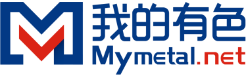 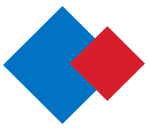 国内精铜制杆企业运行情况——开工情况
2020年一季度，受到疫情影响，整体铜杆企业的生产表现较差；自3月起各铜杆厂陆续开始恢复生产，产能利用率有明显回升。

2月，受到国内疫情影响，多数企业无法正常开工，市场运输不畅以及员工到岗问题影响最为严重。随着疫情在3月陆续得到控制，铜杆企业开始迅速恢复产能，尤其是3月下旬铜价大幅下挫，刺激了终端市场的下单热情，订单量有明显回升；叠加2月订单以及长单的生产补足，3月铜杆企业整体产能利用率迅速拉升。

二季度，目前企业生产已经陆续平稳，当前市场开始出现对未来市场降税的预期，企业在积极补充原料现货，产能也在稳步回升，部分地区甚至出现了原料的紧缺现象。
数据来源：我的有色网
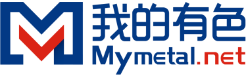 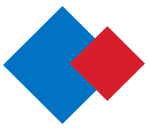 国内精铜制杆企业运行情况——新增产能
据我的有色网调研了解，2019-2020年精铜制杆产能新增共涉及427万吨，企业21家

其中，江苏地区3家，涉及产能79万吨；广东地区5家，涉及产能103万吨；江西地区4家，涉及产能47万吨。

从目前看，新增产能依然集中在华东、华南两个铜杆企业集中地，未来这两个地区的竞争压力还在继续增加
数据来源：我的有色网
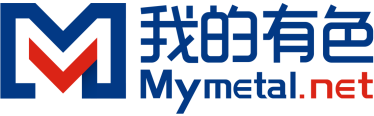 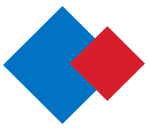 三、国内废铜制杆企业运行情况
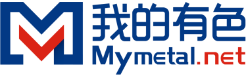 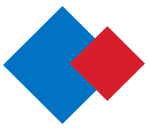 国内废铜制杆企业运行情况——原料
精废差往往与铜价有着非常强的相关性；普遍来说，在铜价上涨阶段，往往市场精废差都会有所扩大；当铜价下跌时，精废差往往会有所收窄，且收窄趋势尤为明显，这也就是市场经常能见到的贸易商“挺价”、“惜售”的阶段。

2020年一季度，国内精废差收窄趋势十分明显，主要是一季度铜价整体走势偏弱，同时进口废铜开始缩减，加剧了目前市场持货商的惜售情绪，精废差不断收窄，最低时以及跌破百元。

据我网调研了解，了市场废铜制杆企业盈亏平衡线受到铜价、票税等灯问题影响而变化；在2018年5月前，其盈亏点大约在1500元/吨，2018年5月-2019年3月，其盈亏点约在1300-1400元/吨；2019年下半年约在900-1100元左右；2020年4月，盈亏点约在700-750元/吨。
国内废铜主要供给来源于进口，但是受政策影响，近几年废铜进口实物缩减尤为明显。但是含铜量在不断提升，市场进口开始选择更加优质的废铜。

2020年1-2月，国内废铜进口量为8.63万吨，同比下降47.82%。除去国内政策影响外，受到新冠疫情影响，国内一季度废铜制杆开工弱，而东南亚市场拆解企业开工受限，导致了目前进口废铜数量较少。

铜价持续低位，废铜整体供应紧张趋势会愈发明显。
数据来源：我的有色网、海关总署
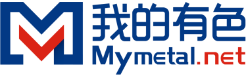 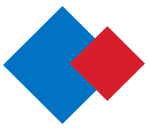 国内废铜制杆企业运行情况——精、废铜制杆价差
精、废铜制杆的价格差决定了一定程度上市场的消费。

当二者价格差有明显收窄的时候，废铜制杆的经济效益以及价格优势将明显减弱，精铜制杆将在逐步替代掉一部分光亮杆的消费。

从数据上看，一季度精废杆价差变化明显，尤其是废铜制杆，持货商挺价情绪极强，主要受到原料供应紧张问题以及铜价大幅下挫导致。这在一定程度上刺激精铜以及精铜杆的消费。
数据来源：我的有色网
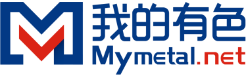 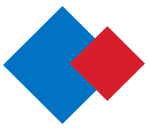 国内废铜制杆企业运行情况——开工情况
备注：样本涵盖企业均为在营、在生产企业
目前我的有色网废铜制杆产能样本涵盖全国7个地区，企业28家，合计年产能261万吨，月均产量在13-14万吨。

从调研情况来看，2020年一季度废铜制杆生产情况较差，尤其是2月，多数企业无法生产。

2月受到疫情影响，尤其是废铜制杆较为集中的河南、江西地区，地区疫情较为严重，企业复工复产进度慢。

目前废铜制杆的企业生产情况一般，但是废铜原料紧缺且价格高依然制约着废铜制杆企业的开工。
数据来源：我的有色网
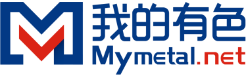 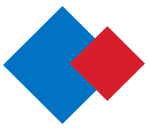 国内废铜制杆企业运行情况——新增产能
从我的有色网目前了解到的废铜制杆新增产能分布来看，未来华中一带依然是废铜制杆的主要集中地。

废铜制杆产能新增在近两年新增产能远不及精铜制杆，其利润下降以及原料紧张成主要制约因素。
数据来源：我的有色网
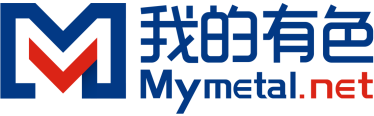 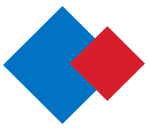 四、铜杆市场终端需求表现
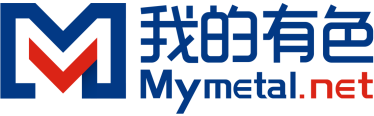 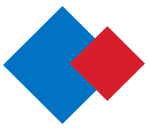 铜下游消费及行业消费占比分析
国内主要行业对铜消费的占比
国内铜下游品种消费占比图
铜下游品种消费中，铜杆线占比最大；在铜主要应用领域，电力电气最为主要，占比最大，主要是各种电缆和导线，电机和变压器的绕阻，开关以及印刷线路板等；

电线电缆消费是铜杆线主要消费点，同时房地产等生活基础建设也是铜杆线消费的重要组成部分。
数据来源：我的有色网 国家统计局
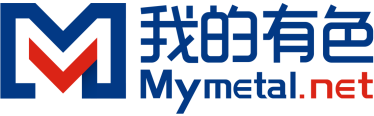 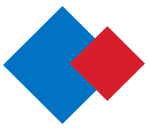 2020年电网投资——一季度电网投资稳步投放。
2019年全国电网工程建设实际完成投资4856亿元，较2018年同比下降了9.6%。

2019年12月，国家电网下发《关于进一步严格控制电网投资的通知》，提出了“三严禁、二不得、二不再”的投资建设思路。预计2020年电网投资下调至4080亿元左右，这一数字较2019年下滑8.79%。

2月，《国家电网出台应对疫情影响全力恢复建设助推企业复工复产的举措》与《国家电网公司2020年重点工作任务》文件陆续印发。
数据来源：我的有色网 国家统计局
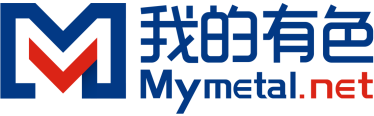 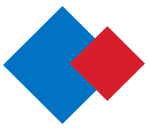 2020年房地产——预计下半年才能实现完全复苏
2019年全国房地产开发投资累计132194.26亿元，同比增长9.9%，2020年在新开工面积增速持续下降的背景下开发投资额增速预计不会继续冲高，同时疫情对于房地产企业资金面的影响很大，房企的再投资意愿也受到较大影响

竣工面积有望在今年继续向上反弹，竣工好转有利于刺激房地产下游产业链，同时刺激铜的消费。

预计房地产行业到下半年才可以真正复苏，竣工好转刺激铜消费的逻辑预计推迟到下半年才能得到兑现。
数据来源：我的有色网 国家统计局
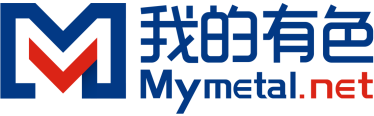 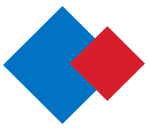 五、二季度铜杆市场展望
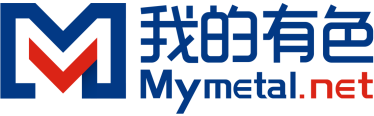 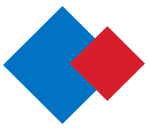 铜杆产能过剩再被放大，终端议价空间或有增加
精    铜：受到疫情影响，二季度市场供应有缩减趋势，但从目前来看，对企业备货生产影响较小。
废    铜：目前国内废铜供应十分紧缺，加剧了市场持货商的挺价情绪，废铜的经济效益在不断下降。
目前精铜替代效益正在不断上升，部分废铜企业已经开始陆续转采低价精铜及高品质铜锭，7月1号新的标准实施，废铜供应有可能出现转机，国外原料进口将会更加便利。
原料
近两年市场的铜杆新增产能将达到559万吨，对于本就产能严重过剩的铜杆产业来说，这将进一步加大行业竞争压力，废铜进口端的标准放开，废铜制杆产能也将进一步释放。
加工费方面，地区竞争压力依然较大，未来区域性的“价格战”更加明显，且未来新增产能表现也依然较为集中，区域竞争压力加大也将进一步加快企业升级和淘汰
消费端上，2020年新基建项目，5g新基建建设已经陆续释放。铜价大跌，电线电缆终端囤货热情高涨，电网投资及房地产二季度也在陆续恢复中，消费预计二季度中释放。
产业
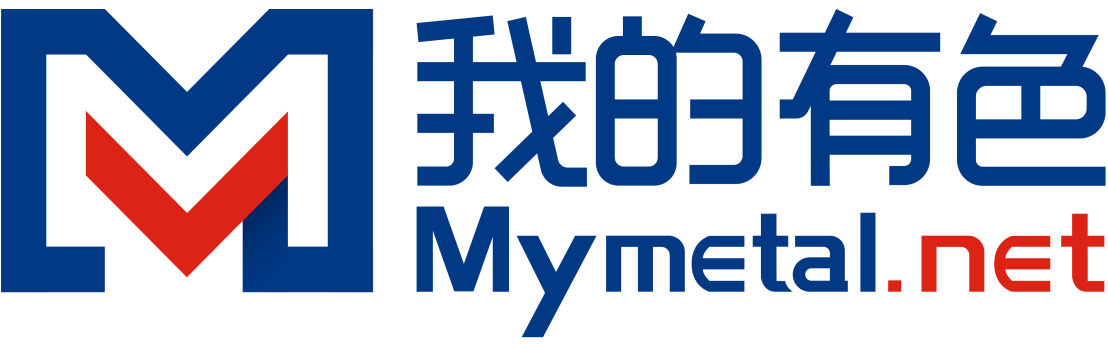 上海钢联电子商务股份有限公司（我的有色网）                                                              
               高级分析师
                全长煜
          联系电话：021-26093852
          手    机：18170070617（微信）
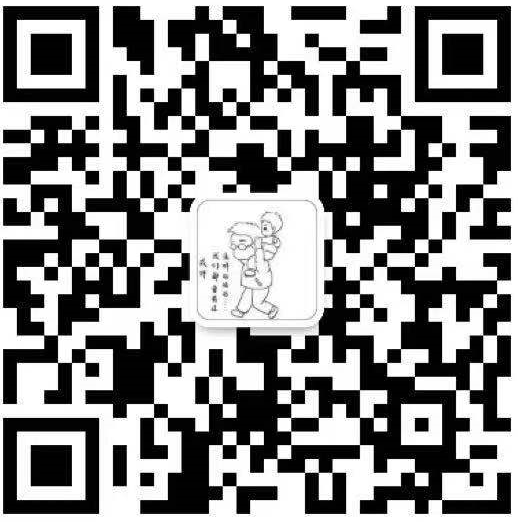